EXPRESSIEF TALENTMODULE A
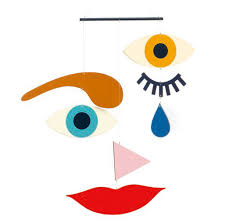 KEUZEDEEL

MAATSCHAPPELIJKE ZORG

MODULE A
Planning van de les:- Inleiding keuzedeel- voorstellen / kennismakingsspel- planning 20 weken bekijken- ticket aanschaffen- art journals uitdelen1e opdracht in de les
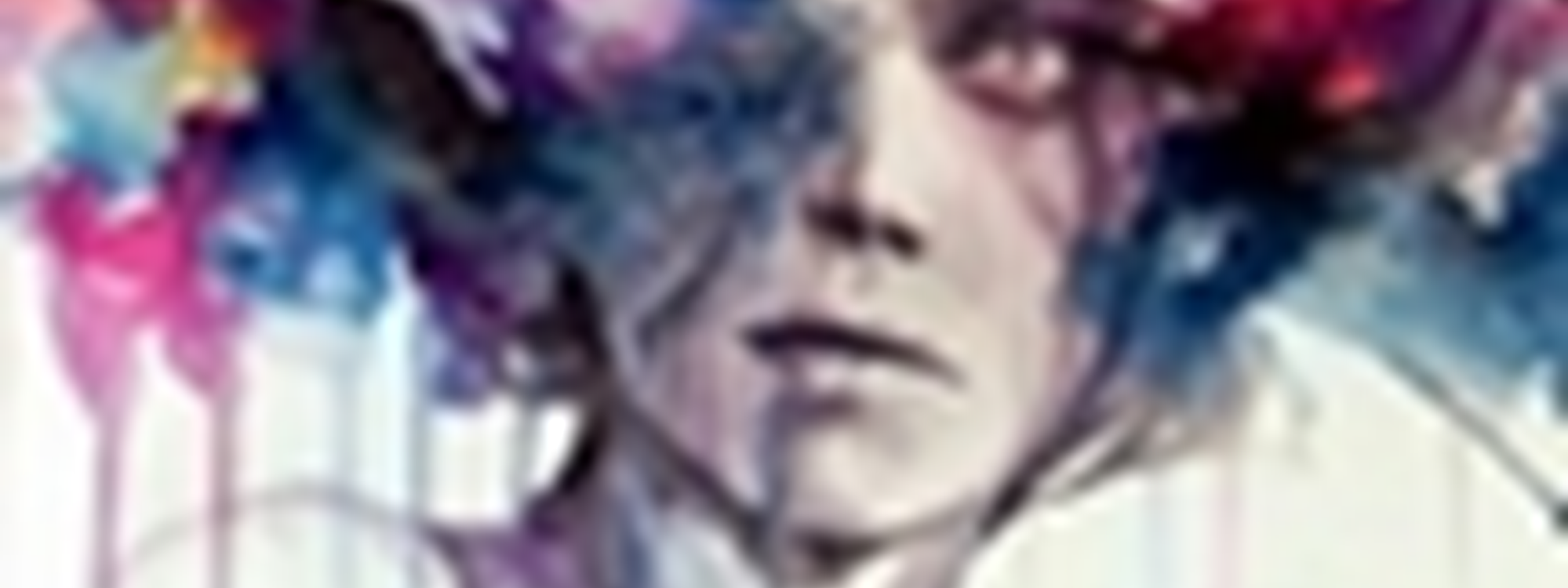 Inleiding keuzedeelexpressief talent:2o weken – 3 uur per weekontwikkelen van expressieve talentenverbindingen tussen creatieve activiteiten ende doelgroep – maatschappelijke zorg
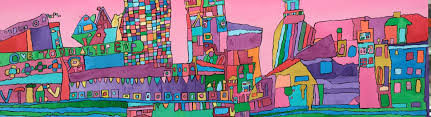 HET KEUZEDEEL SLUIT JE AF MET 3 EXAMENONDERDELEN:1 Je eigen kunstwerk/project2 een creatieve activiteit uitgevoerd op je stage3 een presentatie
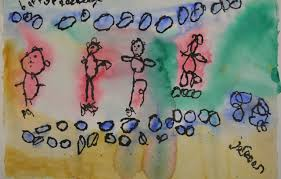 20 weken planning bekijken
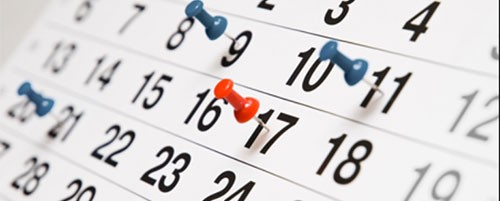 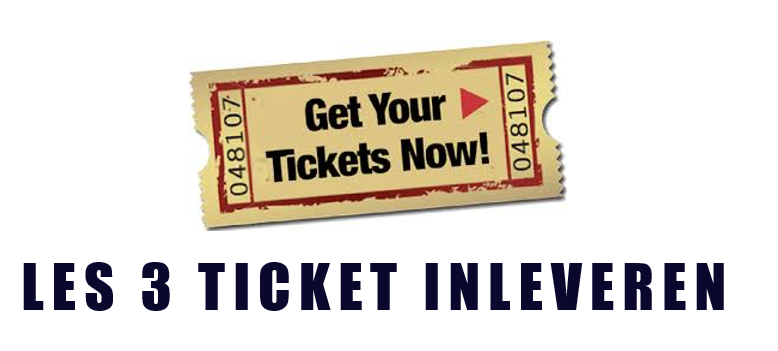 € 25,-aan te schaffen bij het LIC
Plastic ticket inleveren bij docent

(deze tekent dit af!)

Zonder ticket geen toegang!
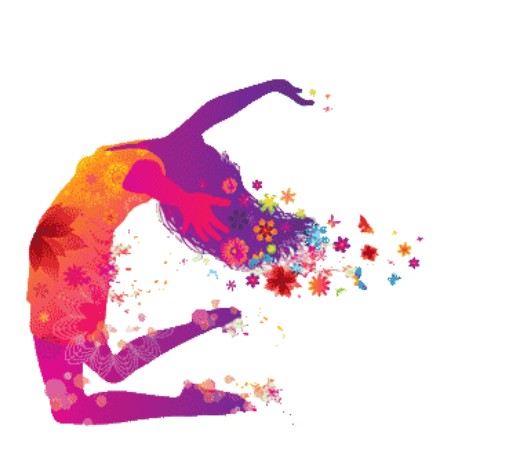 https://maken.wikiwijs.nl/156257/Keuzedeel_Expressief_Talent___module_A#!page-5775001
WIKI expressief talent
MODULE A
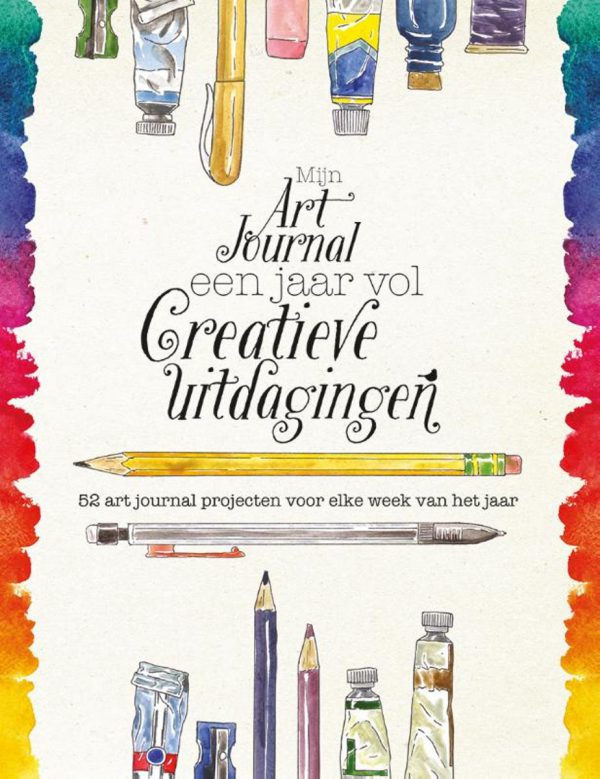 Art journalworden in de les uitgedeeldverplicht in module a & Baan het eind van elke les:aantekeningen makenwat heb je gedaan/ontdekt/gemaakt?Schetsenplakselsopdrachten in de lesen andere creatieve uitingen!
1e opdracht:pimp je art journal!Maak gebruik van tijdschriften / verf / stiften / scharen / lijm /papier / collage techniek / handlettering
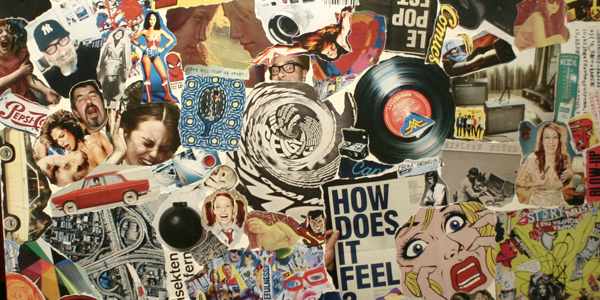 Plak de planning in je art journal

Schrijf je naam + achternaam in je art journal